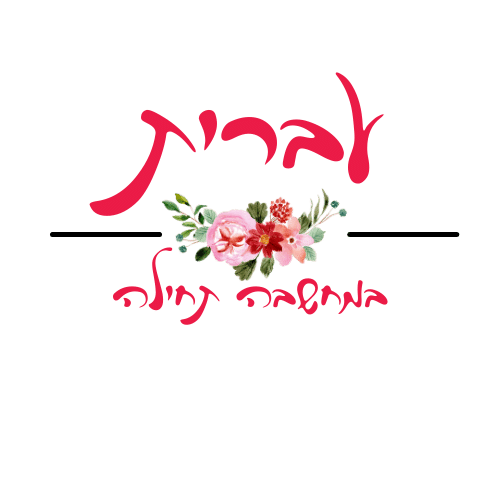 אביב הגיע יוצאים לחירות
חט"ב
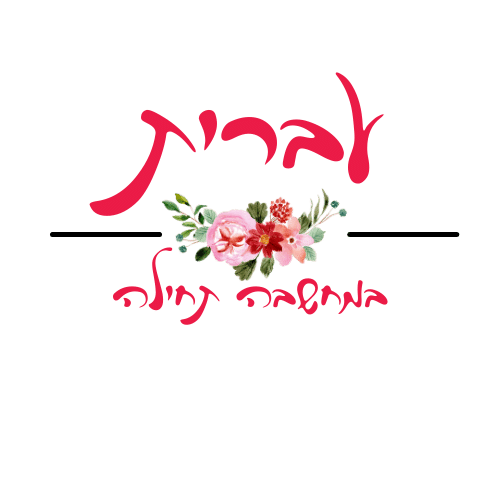 הקדמה למורים
אחד משמותיו של חג הפסח הוא – חג החירות. עם ישראל מתחיל את דרכו על במת ההיסטוריה בכך שהוא יוצא מעבדות לחירות, הן במובן הפיזי והן במובן הערכי. 
ביחידה זו נלמד האם אפשר להרגיש את החירות בבידוד/ בסגר? איך אפשר להיות תחת פקודות ונהלים נוקשים של בידודים וסגרים, ועדיין להיות חופשי באמת? 
ליצירת עותק של השאלון בשקף5 לחצו כאן
1
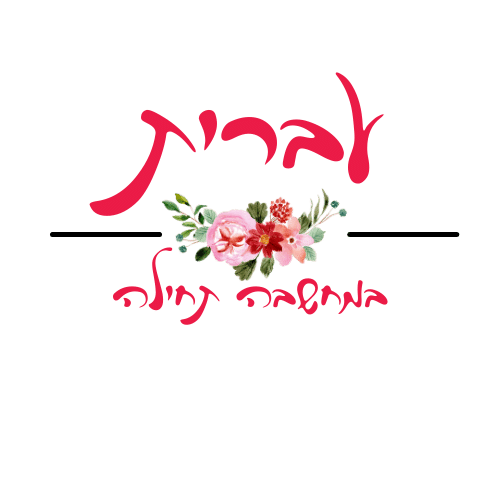 06
תוכן עניינים:
05
04
03
01
מפגש מליאה
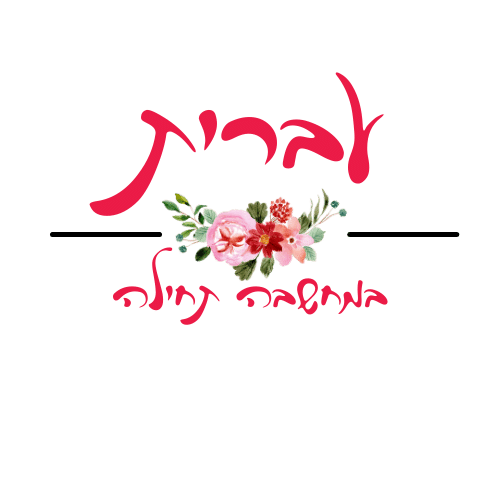 01
מפגש מליאה
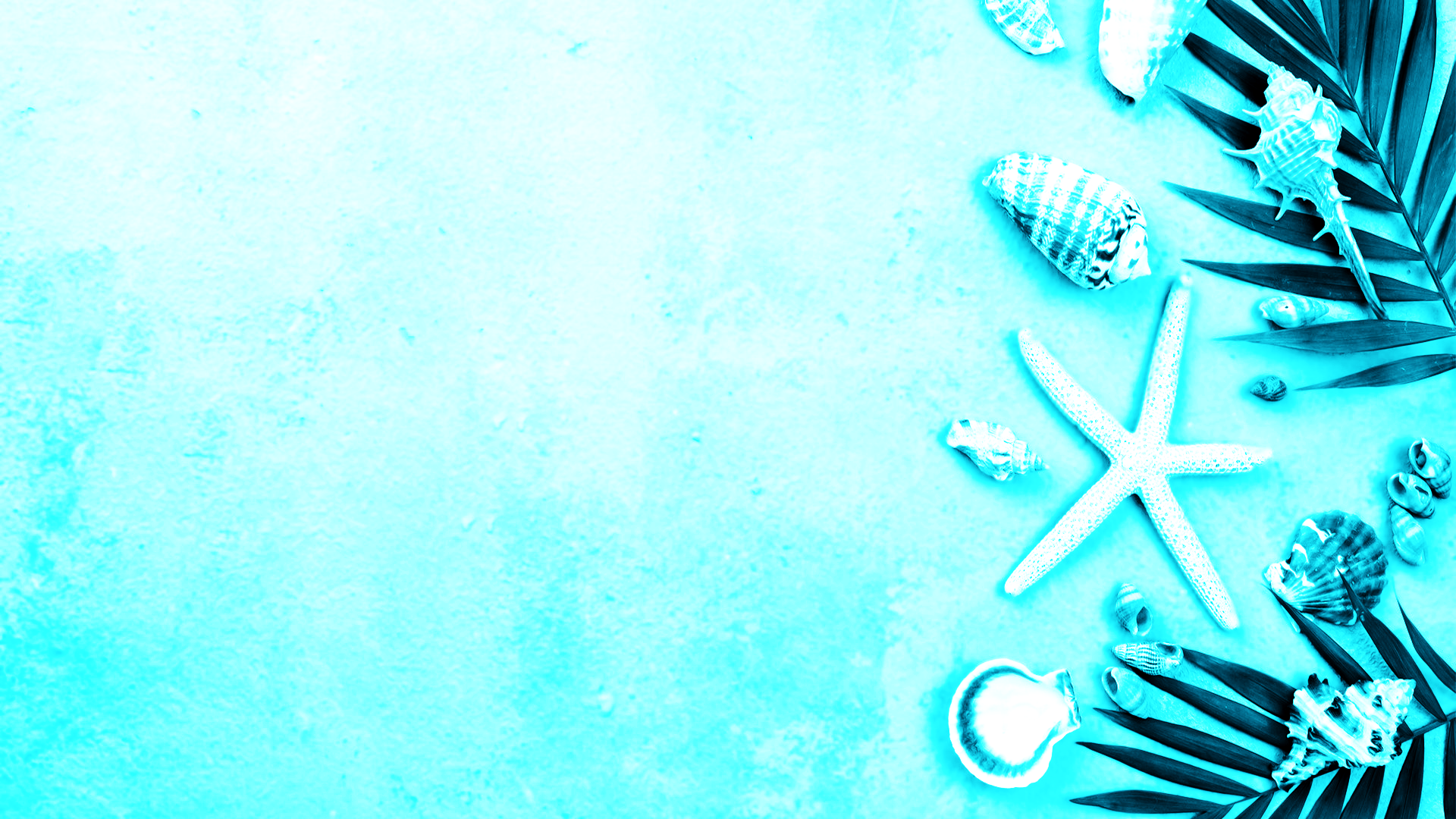 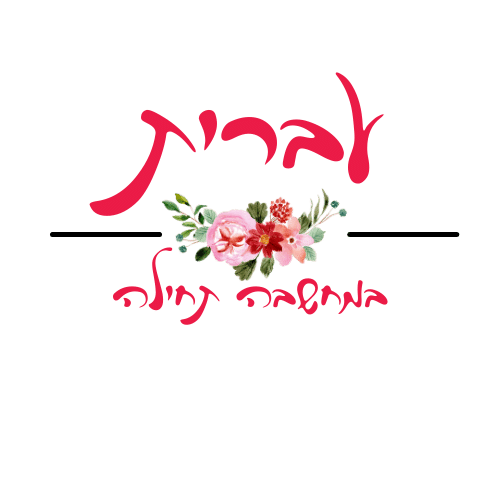 להיות חופשי ומאושר
ענו על השאלון
ליצירת עותק של השאלון לחצו כאן
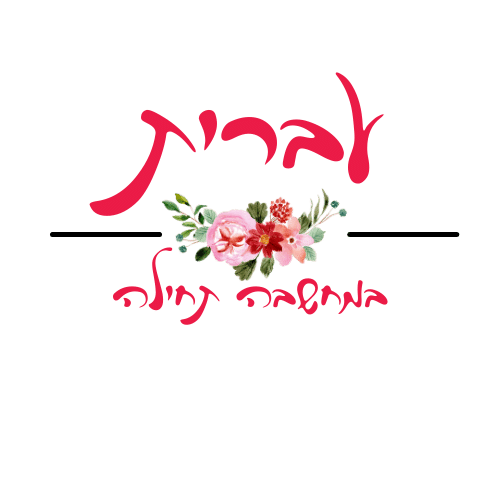 שאלו כמה שיותר שאלות על הדמות/ האירוע בתמונה
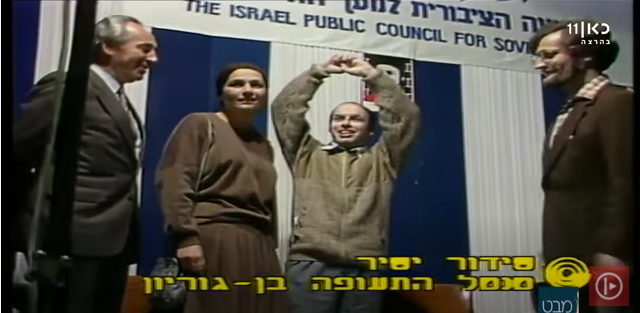 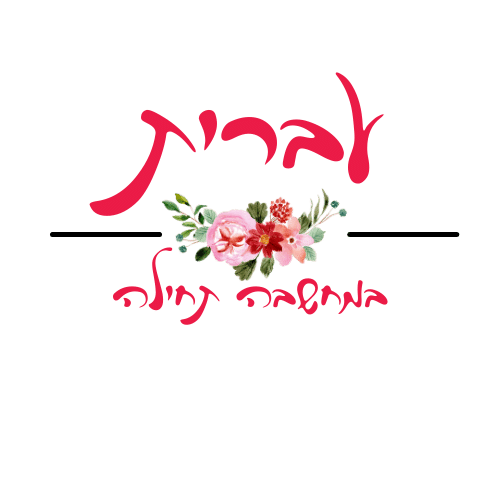 נתן שרנסקי נולד בדונצק, אוקראינה (אז בברית המועצות). 
הוא היה דובר התנועה לזכויות האדם, אסיר ציון ומנהיג במאבק על זכותם של יהודי ברית המועצות לעלות לישראל. 
לאחר בקשתו לעלות לארץ, נעצר מר שרנסקי באישום בגידה וריגול. הוא הורשע בבית משפט סובייטי וריצה תשע שנים קשות מאוד בכלא. 
בעקבות קמפיינים ציבוריים מאסיביים של מדינת ישראל, יהדות העולם ומנהיגי העולם החופשי, הקוראים לשחרורו, שוחרר מר שרנסקי בשנת 1986, ועלה לישראל באותו היום.
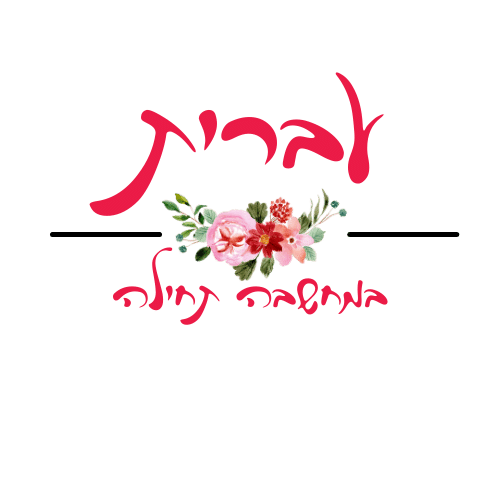 ובנוסף
הקים מר שרנסקי את הפורום הציוני המסייע לעולים חדשים מברית המועצות בקליטתם בישראל
בשנות התשעים הקים את מפלגת "ישראל בעלייה"
בשנת 2018 הוענק לו הפרס הישראלי היוקרתי ביותר - פרס ישראל, כהוקרה על פעילותו לקידום עלייה וקיבוץ הגולים.
בשנים 2009-2018 כיהן נתן שרנסקי כיו"ר הסוכנות היהודית לישראל.
כתב ספרים רבים
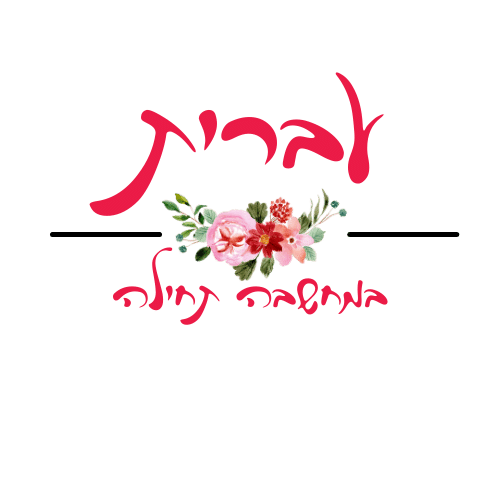 לאחר שנפסק דינו של שרנסקי להישלח לסיביר קם ואמר:
"אתה אדוני השופט חושב שהנך חופשי! אתה חושב כך כיוון שלאחר שייגמר המשפט תלך לביתך ואילו אני אהיה המשועבד, כיוון שאלך לכלא לזמן רב. אך דע לך שמבין שנינו, אני הוא בן החורין האמיתי! אמנם גופי יהיה משועבד, אבל רוחי, היא תישאר חופשית, כיוון שארגיש שלא נכנעתי לגזרותיכם ונשארתי נאמן לאמונתי. אך לך השופט קבעו מראש מה לומר! גופך אמנם משוחרר, אבל אינך חופשי להכריע לפי אמונתך. רוחך משועבדת וזה חמור פי כמה!
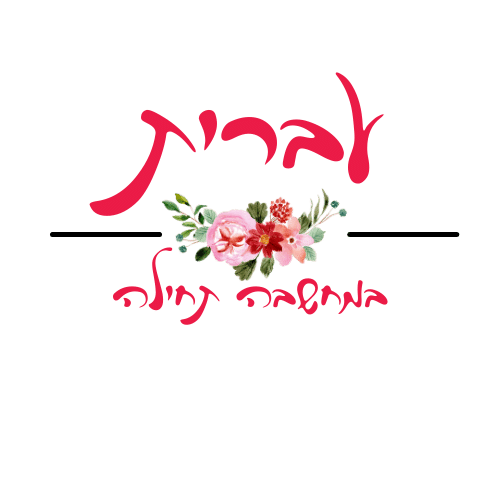 בדבריו של נתן שרנסקי ישנה השוואה בין הדעה הרווחת בציבור לגבי חופש לבין דעתו של נתן שרנסקי.
סמן את הדעות השונות.
סמן את מילות הקישור המציינות את הניגוד.
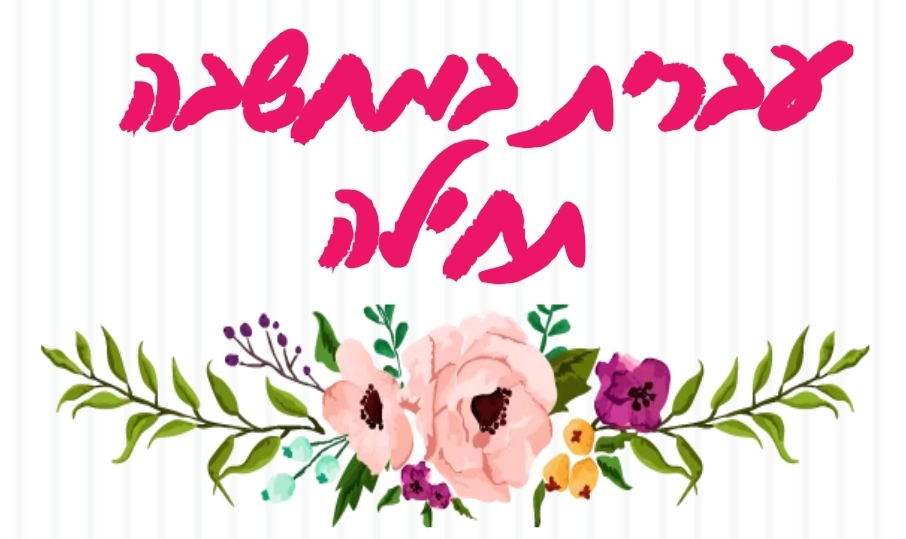 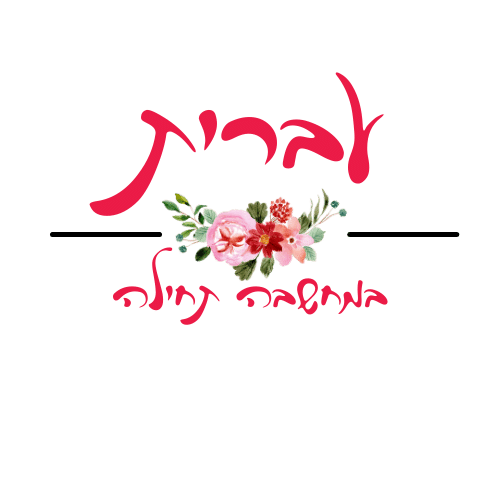 לאחר שנפסק דינו של שרנסקי להישלח לסיביר קם ואמר:
"אתה אדוני השופט חושב שהנך חופשי! אתה חושב כך כיוון שלאחר שייגמר המשפט תלך לביתך ואילו אני אהיה המשועבד, כיוון שאלך לכלא לזמן רב. אך דע לך שמבין שנינו, אני הוא בן החורין האמיתי! אמנם גופי יהיה משועבד, אבל רוחי, היא תישאר חופשית, כיוון שארגיש שלא נכנעתי לגזרותיכם ונשארתי נאמן לאמונתי. אך לך השופט קבעו מראש מה לומר! גופך אמנם משוחרר, אבל אינך חופשי להכריע לפי אמונתך. רוחך משועבדת וזה חמור פי כמה!
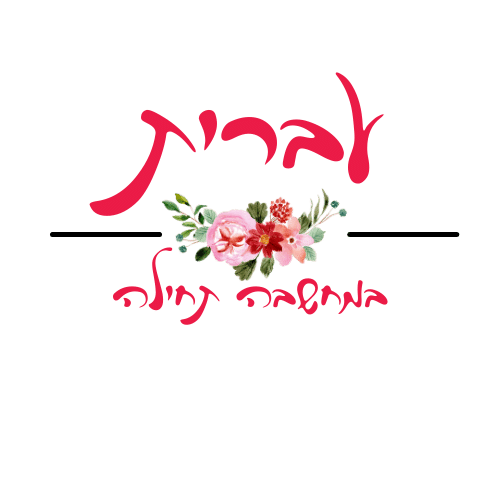 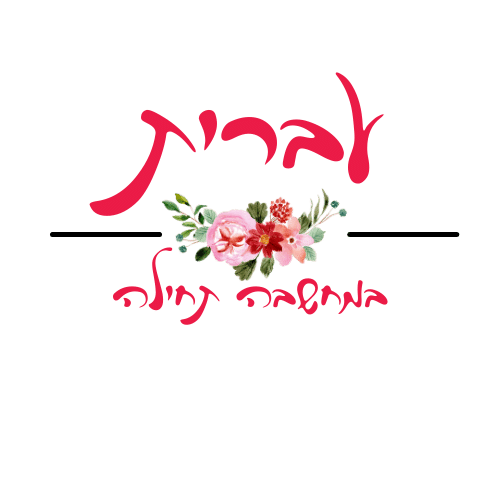 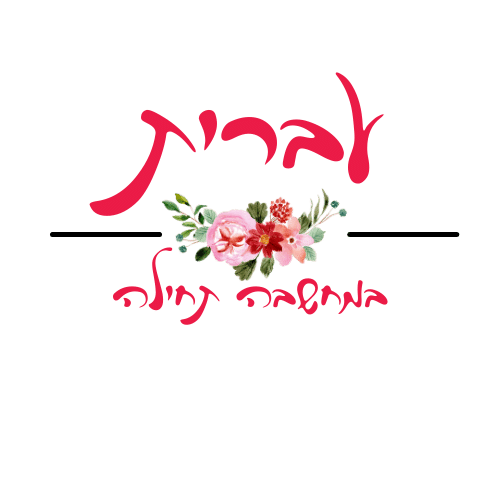 02
מפגש 2
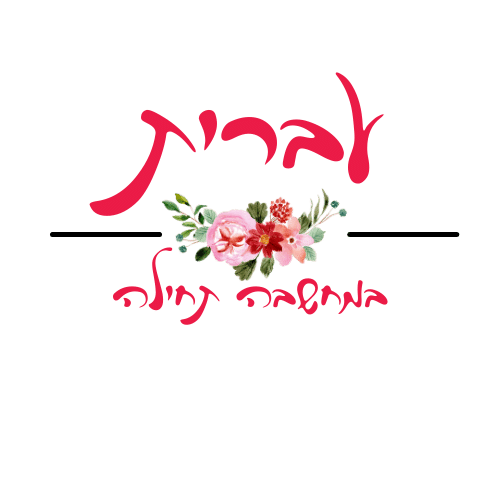 צפו בסרטון וכתבו מה הן חמש העצות שנתן שרנסקי נותן לנו לימי הבידוד?
מה הם המאפיינים לניסוח המלצה?
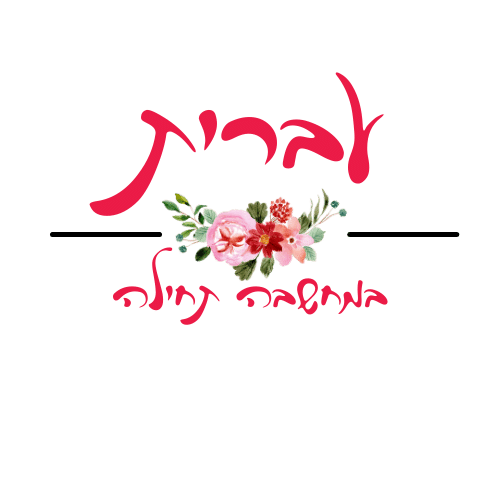 יוסף עובד בחברת חשמל, בעבודתו עליו להקפיד לשמור על נהלים נוקשים כדי לשמור על בטיחותו: לעבור את כל מבחנים לקבלת תעודת חשמלאי מוסמך, להיות תמיד עם קסדה מבודדת על ראשו, לעבוד רק במשקפי מגן, מכנס ארוך, ומגפיים בעלי סוליה מבודדת. כמו כן אין לבצע עבודות חשמל בשעות לילה למעט מקרים חריגים. 
כתבו ליוסף עצות כיצד ירגיש חופשי בעבודתו למרות כל המוגבלויות.
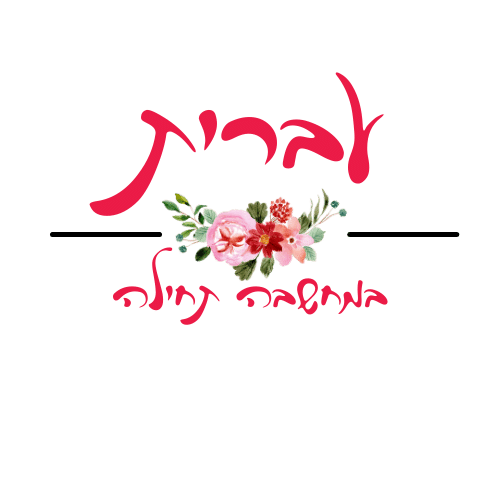 חופש אמיתי לא מתבטא במקום מסוים, בתנאים חיצוניים כאלה ואחרים. חופש הוא הנאמנות לעולם הפנימי- ערכי שבך. היכולת לבחור על פי האמת שלך את הדבר הנכון ביותר, בכל רגע בחיים. מההחלטה המשמעותית ביותר ועד היומיומית. האם אתה מסכים עם אמירה זו? נמק את תשובתך והדגם על פי ניסיונך האישי.
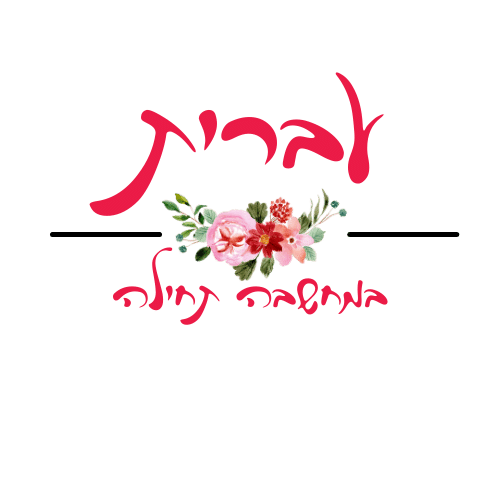 חופש אמיתי לא מתבטא במקום מסוים, בתנאים חיצוניים כאלה ואחרים. חופש הוא הנאמנות לעולם הפנימי- ערכי שבך. היכולת לבחור על פי האמת שלך את הדבר הנכון ביותר, בכל רגע בחיים. מההחלטה המשמעותית ביותר ועד היומיומית. האם אתה מסכים עם אמירה זו? נמק את תשובתך והדגם על פי ניסיונך האישי.
מה משמעות האמירה?
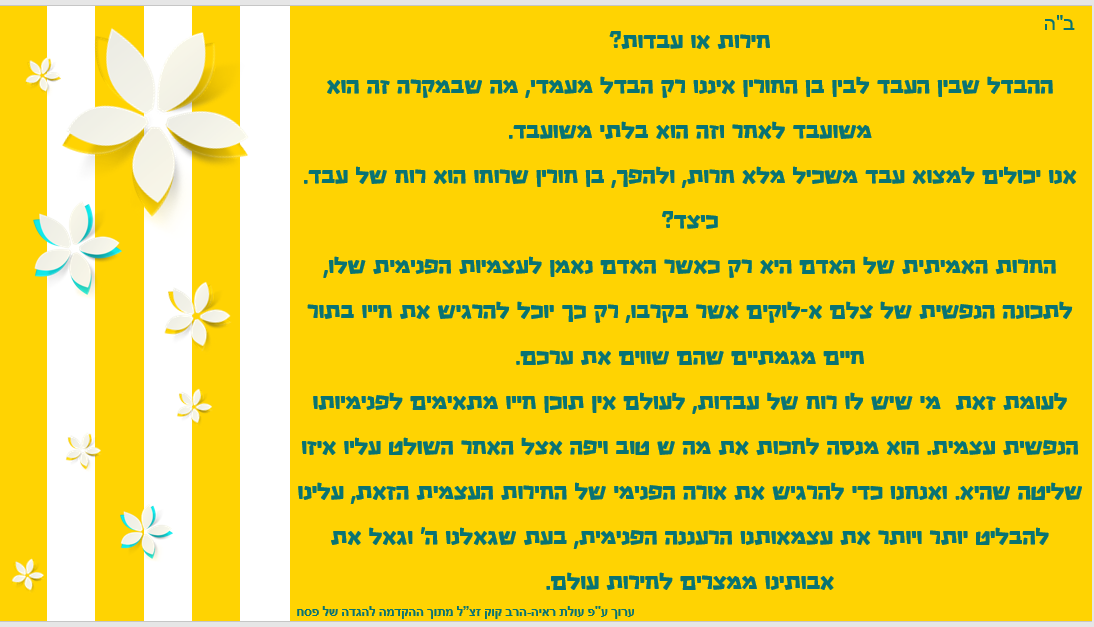 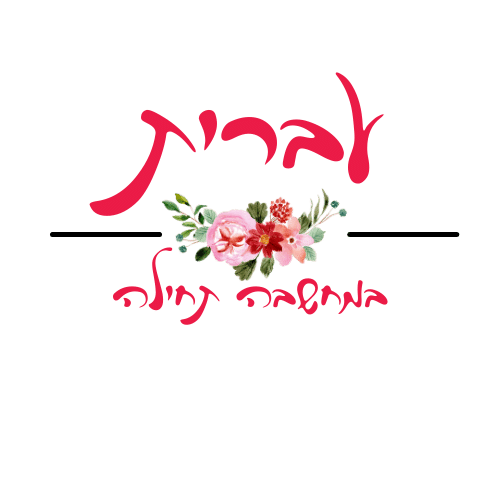 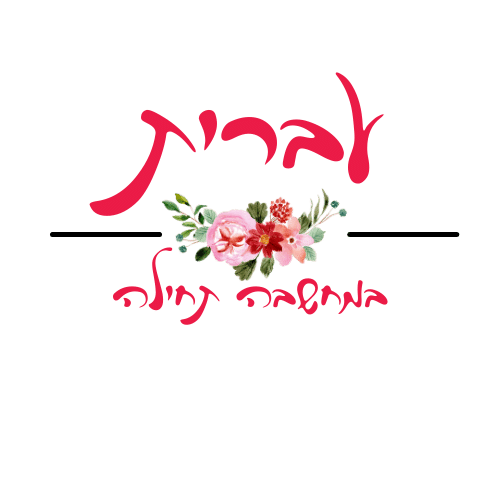